Petroarcheologie keramiky
Cvičení 1

Křemen
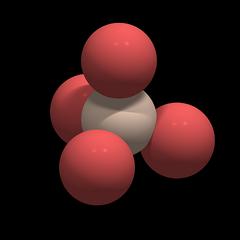 Křemen (Quartz) – SiO2
Nejčastější minerál v kontinentální kůře
Si (prvek) tvoří téměř třetinu zemské kůry
Základem struktury křemene jsou tetraedry SiO4
Jako křemen označujeme dvě modifikace SiO2
a křemen – 573 °C  b křemen
Variety podle zabarvení (ametyst, citrín, záhněda, křišťál, atd.)
Vytváří sloupcovité krystaly
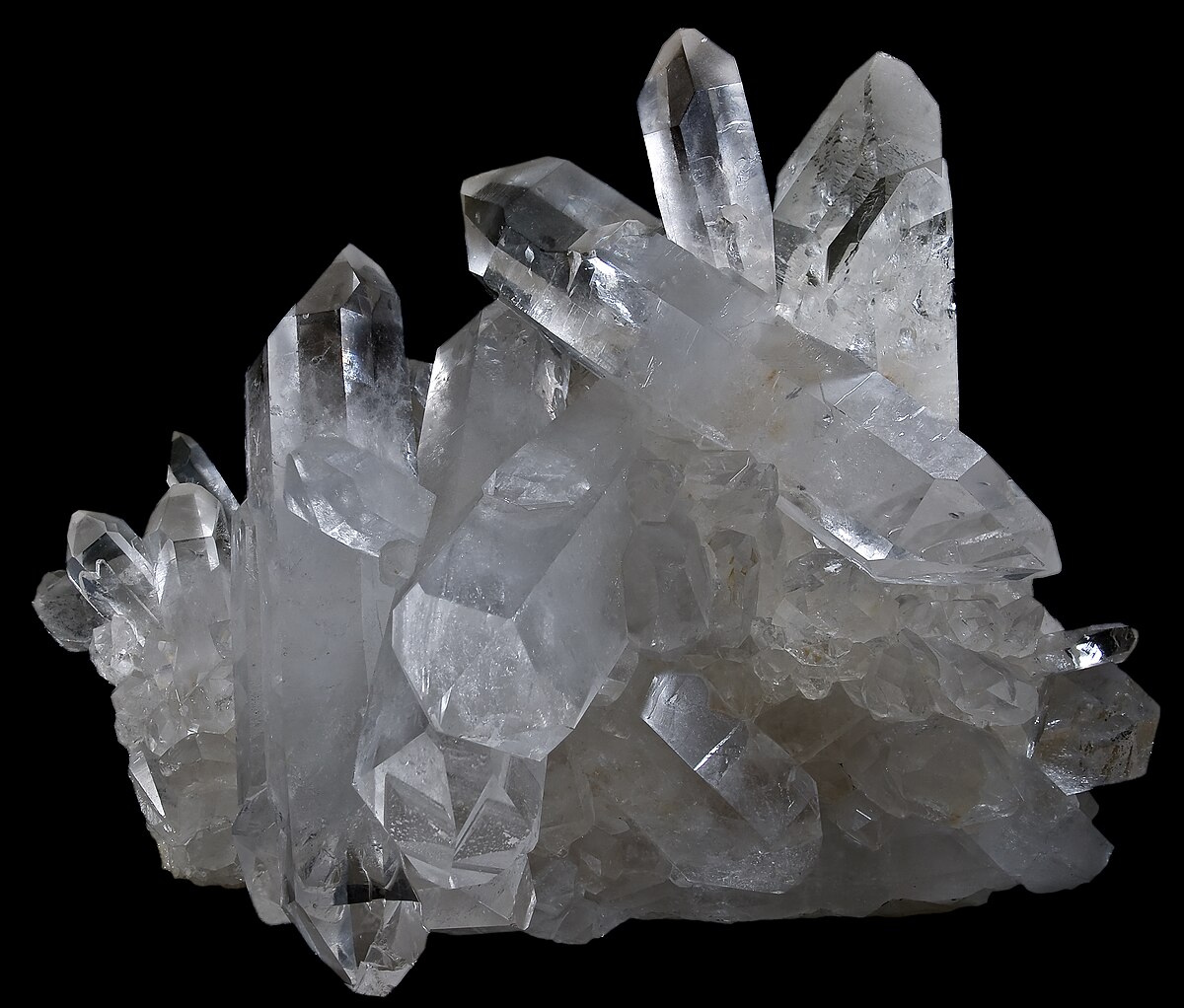 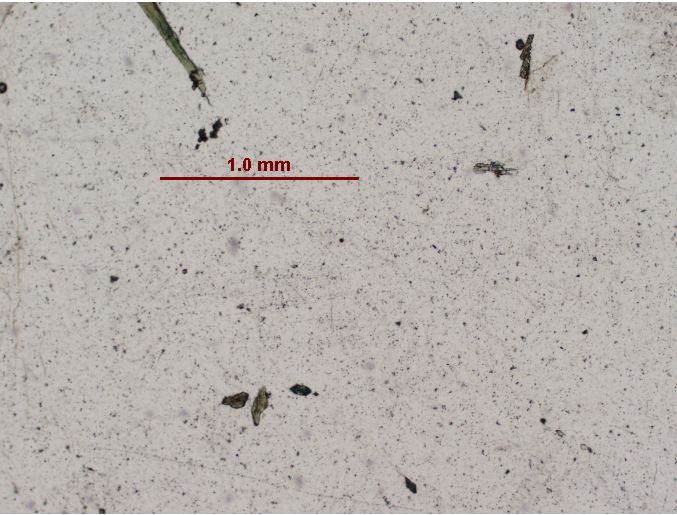 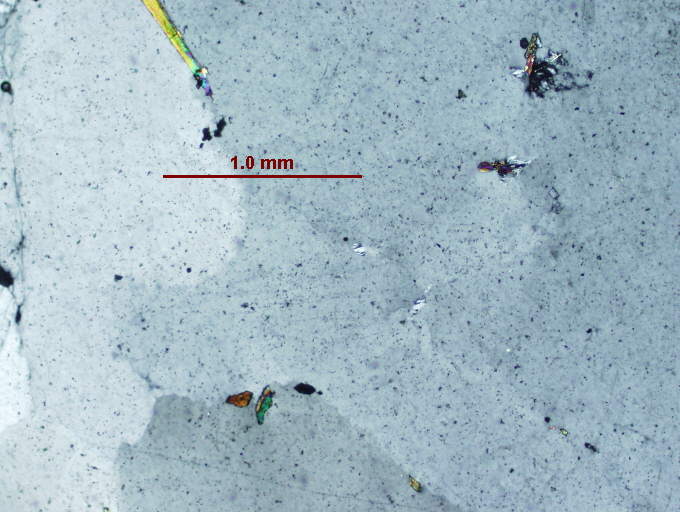 Křemen
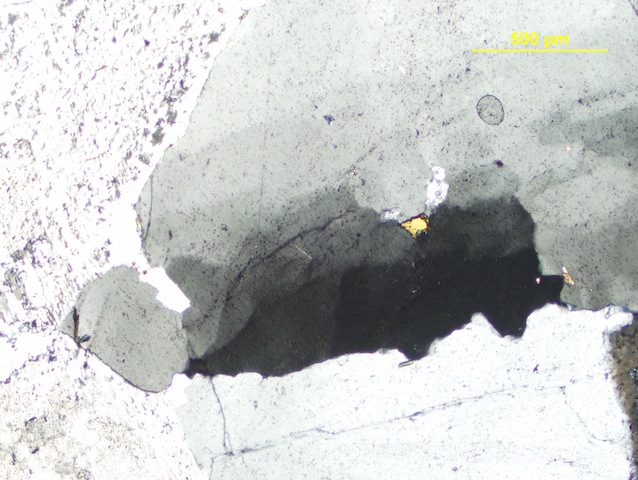 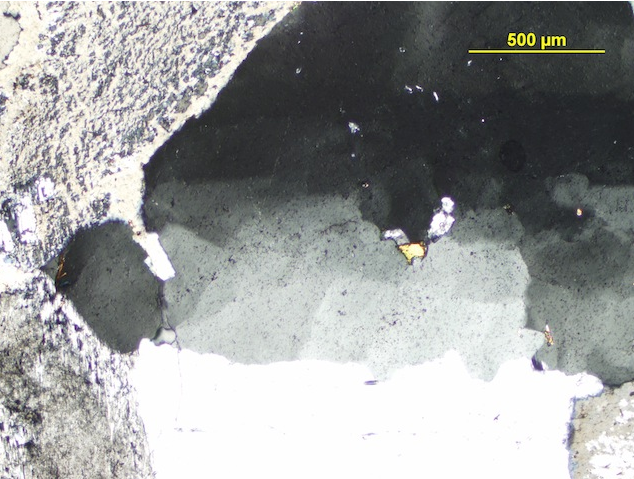 D – 0,009
Jednoosý
Nepleochroický
Nízký reliéf
PPL: bezbarvý, čirý, neštěpný
Specifika: Bez produktů přeměn, velmi stabilní, časté undulózní zhášení
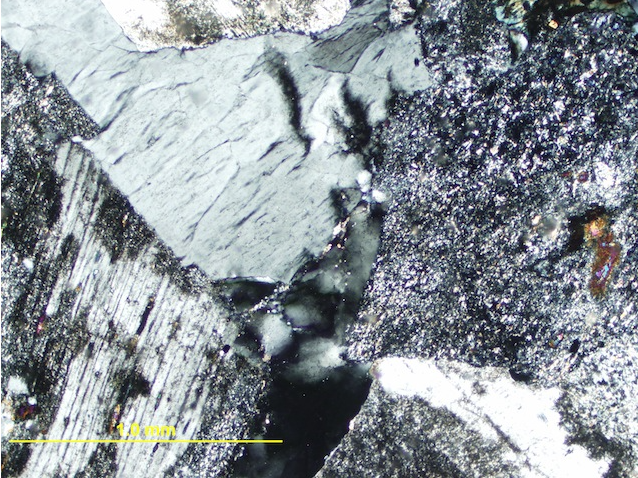 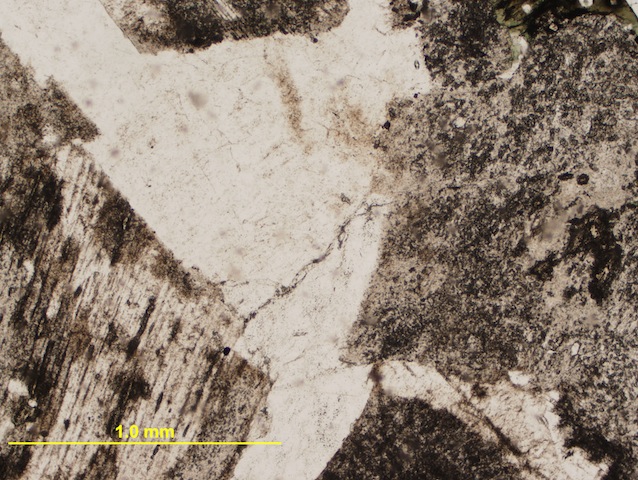 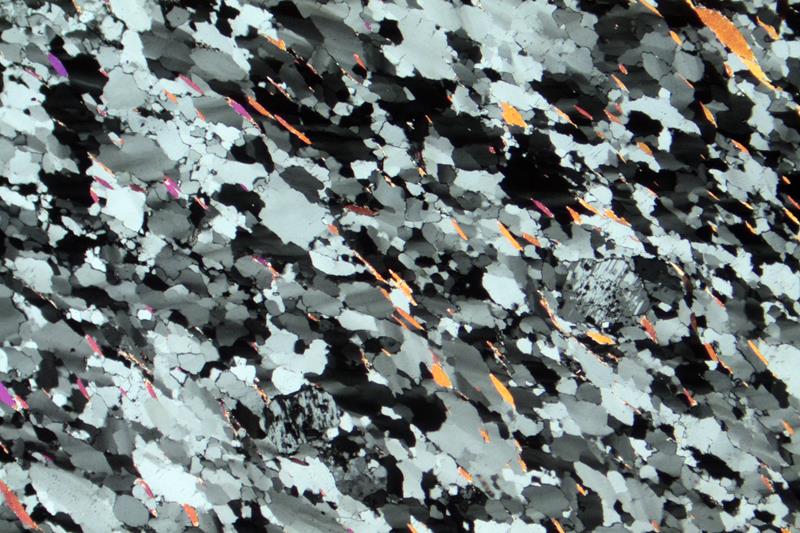 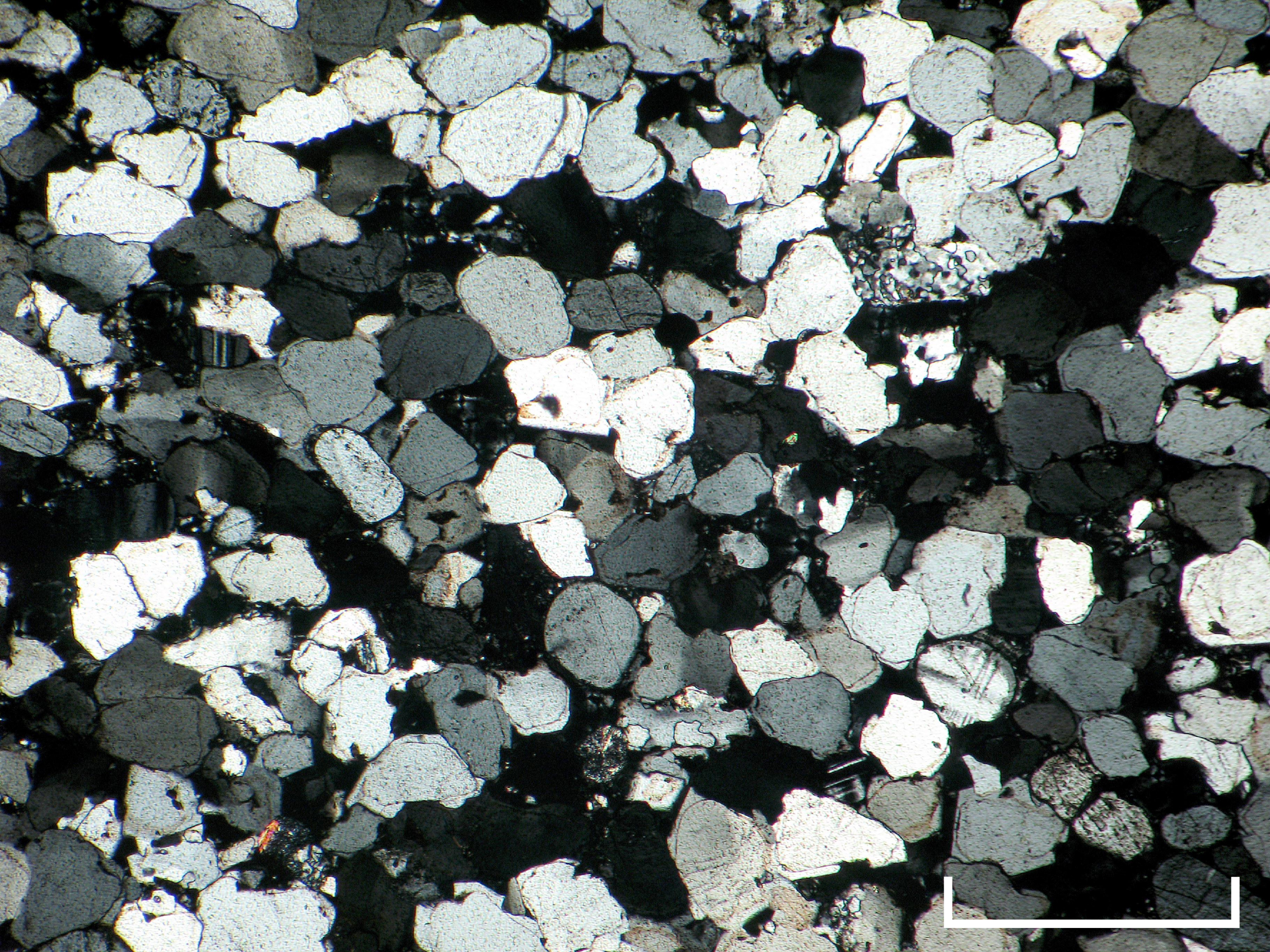 Výskyt
Sedimentární horniny
Metamorfované horniny
Kyselé magmatické horniny
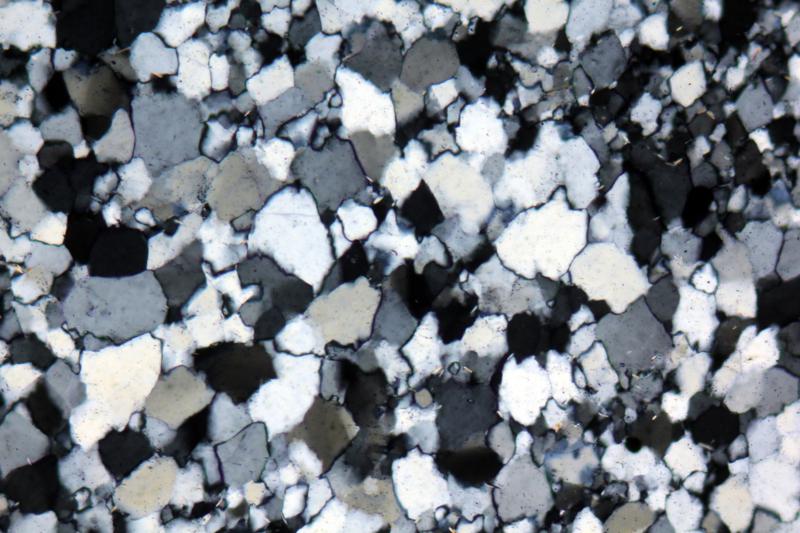 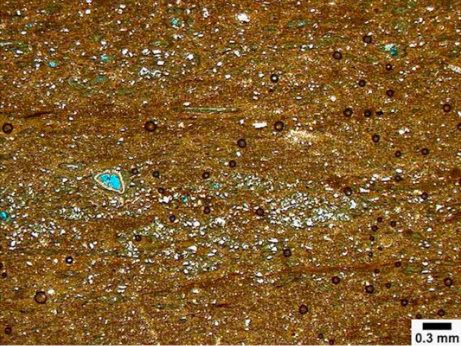 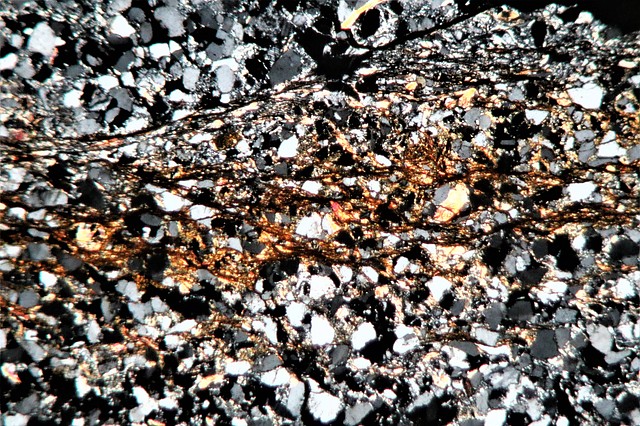